Fig. 6. Microarray images showing the expression profiles of 96 cancer-related genes in MCF-7 cells treated with or ...
Carcinogenesis, Volume 26, Issue 11, November 2005, Pages 1934–1939, https://doi.org/10.1093/carcin/bgi154
The content of this slide may be subject to copyright: please see the slide notes for details.
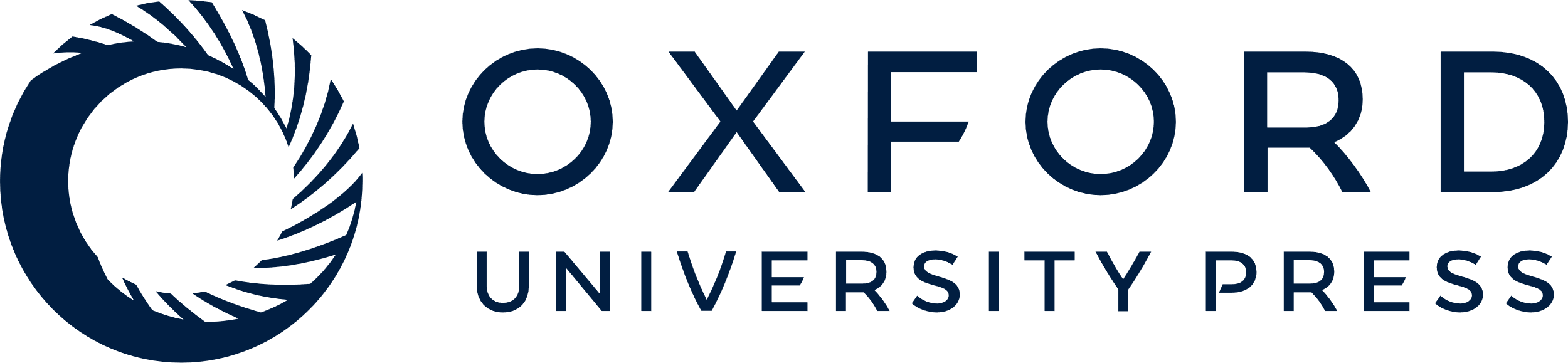 [Speaker Notes: Fig. 6. Microarray images showing the expression profiles of 96 cancer-related genes in MCF-7 cells treated with or without (control) huanglian (10 μg/ml for 48 h). The arrows indicate the genes (upper, IFN-β; lower, TNF-α) that are significantly upregulated in huanglian-treated cells.


Unless provided in the caption above, the following copyright applies to the content of this slide: Carcinogenesis vol.26 no.11 © Oxford University Press 2005; all rights reserved.]